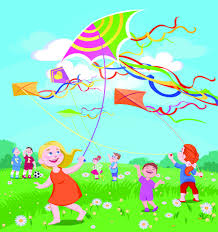 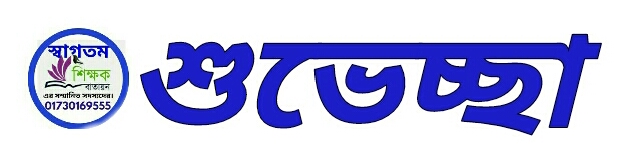 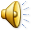 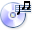 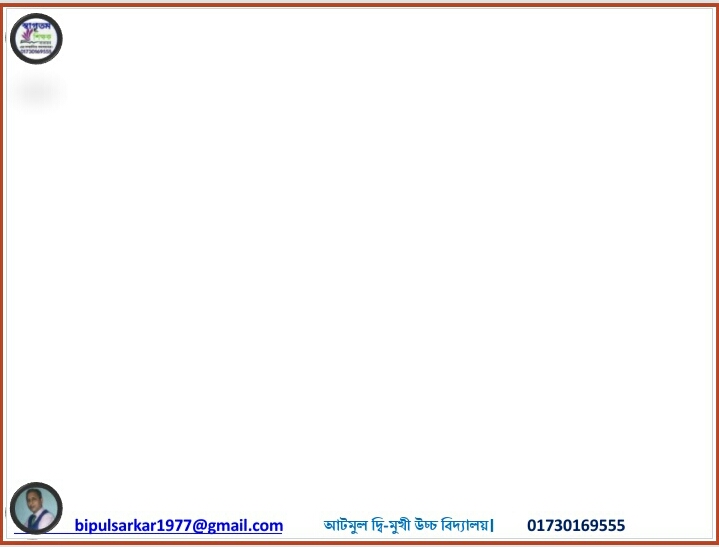 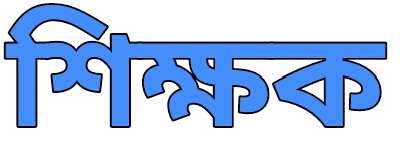 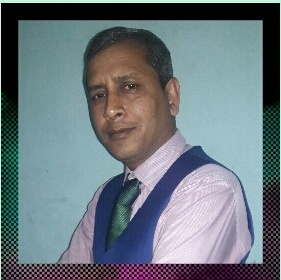 নিচের ছবিগুলো লক্ষ্য করি
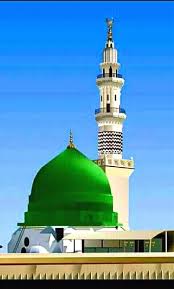 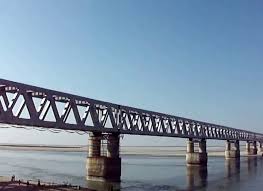 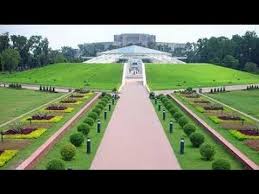 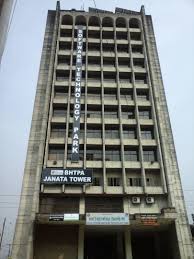 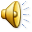 ছবিগুলোতে দূরত্ব  ও উচ্চতার মিল খুঁজে পাচ্ছি।
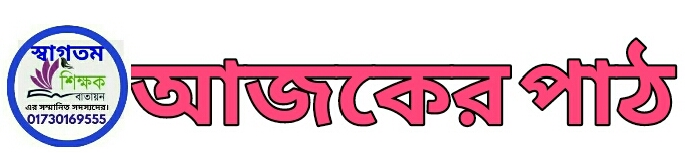 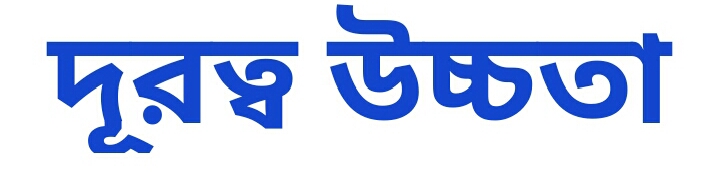 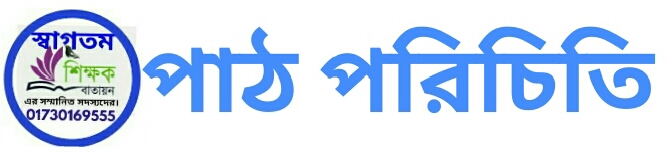 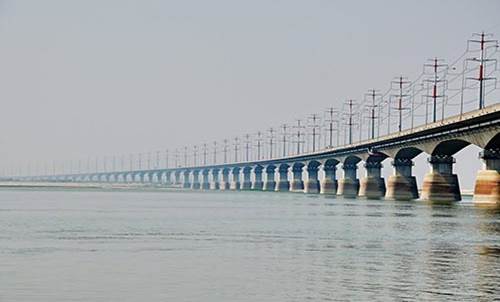 শ্রেণীঃ নবম/দশম
বিষয়ঃ সাধারণ গণিত 
 বিষয়ঃ ত্রিকোণমিতি (দূরত্ত্ব উচ্চতা) 
সময়ঃ ৫০ মিনিট
 
তারিখঃ১৫/০৯/২০২০ ইং
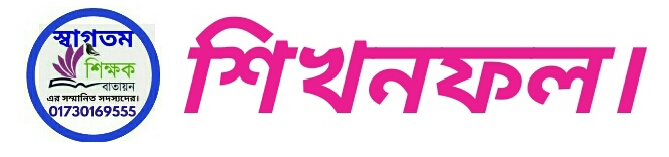 এই পাঠ শেষে শিক্ষার্থীরা- - - -
১। ভূরেখা উর্ধরেখা ও উলম্ব তল কি তা বলতে পারবে।  
২। খুটির ভাংগা অংশের দৈর্ঘ্য নির্ণয় করতে পারবে। 
৩। নদীর অপর প্রান্তে দ্বাড়িয়ে টাওয়ারের উচ্চতা ও নদীর বিস্তার  নির্ণয় করতে পারবে।
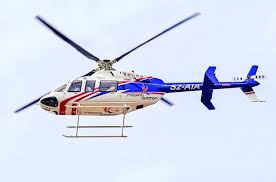 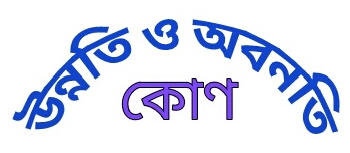 উর্ধ রেখা
উলম্বতল
ভূ-রেখা
অবনতি কোণ
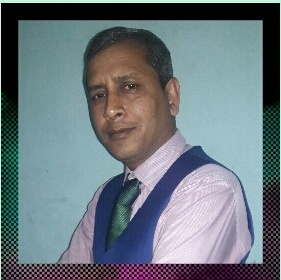 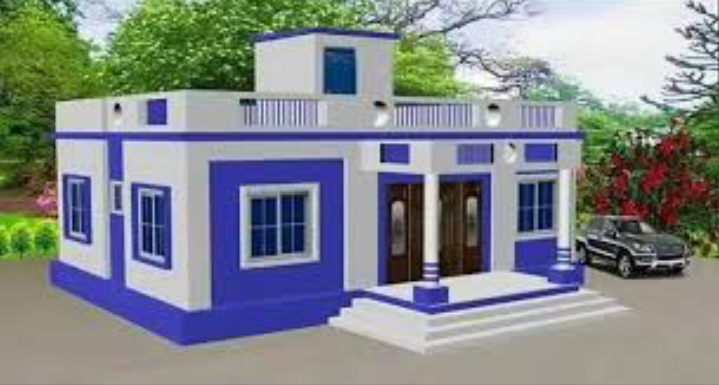 অবনতি কোণ
উন্নতি কোণ
উন্নতি কোণ
অবনতি কোণ
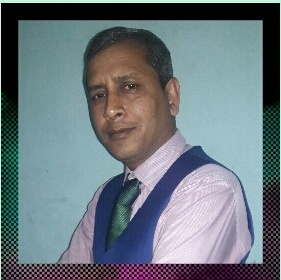 অবনতি কোণ
অবনতি কোণ
উন্নতি কোণ
উন্নতি কোণ
bipul sarkar - Atmool b/l  high school-shibgonj-bogura    01730169555
সমকোণী ত্রিভুজে
অতিভুজ
30˚- কোণের ক্ষেত্রে , লম্ব < ভূমি 

  45˚-কোণের ক্ষেত্রে ,লম্ব = ভূমি
  
  60˚-কোণের ক্ষেত্রে , লম্ব > ভূমি
লম্ব
θ
ভুমি
① ভূ-রেখা হচ্ছে ভূমি তলে অবস্থিত যেকোনো সরলরেখা ।একে শয়ানরেখাও বলা হয়।

② উর্ধরেখা বা উলম্ব রেখা হচ্ছে ভূমি তলের উপর লম্ব যেকোনো সরল রেখা ।

③ উলম্ব তল ,ভূমি তলের উপর লম্ব ভাবে অবস্থিত পরস্পরছেদি ভু-রেখা উর্ধরেখা একটি তল নির্দেশ করে।
bipulsarkar1977@gmail.com        ☎  01730169555
9/15/2020 11:42:34 PM
ত্রিকোণমিতিক অনুপাত মনে রাখার সহজ পদ্ধতি
S OH
C  AH
 T O A
Bipul Sarkar  -  Atmool high school  -  Shibgonj  -  Bogura  -  01730169555
সমকোণী ত্রিভুজে কোণের সাপেক্ষে বাহুর পরিচয়।
A
P
OPআতিভূজ
PMবিপরীত বাহু

O
X
M
OM সন্নিহিত বাহু
POM সমকোণী ত্রিভূজে  কোণের সাপেক্ষে  ত্রিকোণমিতিক সমুহঃ
PMবিপরীত বাহু   OM সন্নিহিত বাহু 
            OPআতিভূজ
A
POM সমকোণী ত্রিভূজে  কোণের সাপেক্ষে
P
OPআতিভূজ
PMবিপরীত বাহু

O
X
M
OM সন্নিহিত বাহু
POM সমকোণী ত্রিভূজে  কোণের সাপেক্ষে  ত্রিকোণমিতিক সমুহঃ
ত্রিকোণমিতিক অনুপাতগুলোর মধ্যে      সম্পর্কঃ
bipulsarkar197@gmail.com       01730159555        shibgonj - bogura
Θ এর বিভিন্ন মানের জন্য ত্রিকোণমিতিক অনুপাতের মান
অসংজ্ঞায়িত
bipulsarkar197@gmail.com       01730159555          shibgonj - bogura
ত্রিকোণমিতিক অভেদ সমুহঃ
bipulsarkar197@gmail.com       01730159555        shibgonj bogura
15 September 2020
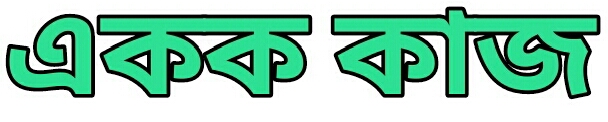 অনুশীলনী-১০,নং-১৭
প্রশ্নঃ  64 মিটার লম্বা একটি খুটি ভেংগে গিয়ে সম্পূর্ণ বিচ্ছিন্ন না হয়ে ভুমির সাথে  60˚ কোণ উৎপন্ন করে।খুটির ভাংগা অংশের দৈর্ঘ্য নির্ণয় কর।
bipulsarkar1977@gmail.com        ☎  01730169555
9/15/2020 11:42:35 PM
প্রশ্নঃ  64 মিটার লম্বা একটি খুটি ভেংগে গিয়ে সম্পূর্ণ বিচ্ছিন্ন না হয়ে ভুমির সাথে  60˚ কোণ উৎপন্ন করে।খুটির ভাংগা অংশের দৈর্ঘ্য নির্নয় কর।
B
মনে করি, AB খুটি h উচ্চতায় C বিন্দুতে ভাংগে।ভাংগা অংশ BC সম্পূর্ণ বিচ্ছিন্ন না হয়ে ভূমি D বিন্দুতে ∠CDA=60˚ কোণ উৎপন্ন করে । এখানে,AB=64 মিটার,AC=h মিটার (ধরি) ∴ BC=CD=64-h মিটার ।
64 - h
64 মি
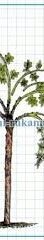 C
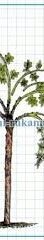 64 - h
h
6০˚
A
D
Bipul Sarkar - Atmool B/L  high School-Shibgonj-Bogura  01730169555
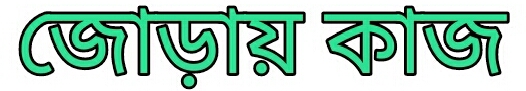 অনুশীলনী-১০,নং-১৮
প্রশ্নঃ একটি গাছ ঝড়ে এমন ভাবে ভেংগে গেলো যে ,অবিচ্ছিন্ন ভাংগা অংশ দন্দায়মান অংশের সাথে 30˚ কোণ উৎপন্ন করে গাছের গোড়া থেকে 12 মিটার দূরে মাটি স্পর্শ করে। সম্পূর্ন গাছটির দৈর্ঘ্য নির্ণয় কর।
bipulsarkar1977@gmail.com        ☎  01730169555
9/15/2020 11:42:35 PM
প্রশ্নঃ একটি গাছ ঝড়ে এমন ভাবে ভেংগে গেলো যে ,অবিচ্ছিন্ন ভাংগা অংশ দন্দায়মান অংশের সাথে 30˚ কোণ উৎপন্ন করে গাছের গোড়া থেকে 12 মিটার দূরে মাটি স্পর্শ করে। সম্পূর্ন গাছটির দৈর্ঘ্য নির্ণয় কর।
A
ধরি, AB একটি গাছ ,তা ঝড়ে D বিন্দুতে ভেংগে দন্ডায়মান BD অংশের সাথে 30˚কোণ উৎপন্ন করে।অর্থাৎ∠BDC=30˚ ∴∠BCD=60˚এবং গাছের গোড়া থেকে মাটিতে স্পর্শ বিন্দুর দূরত্ব BC=12 মিটার।এখানে,AD=CD, ∴AB=(CD+BD)
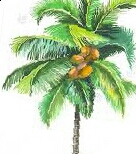 D
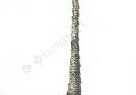 30˚
60˚
12
C
B
Bipul Sarkar - Atmool B/L  high School-Shibgonj-Bogura  01730169555
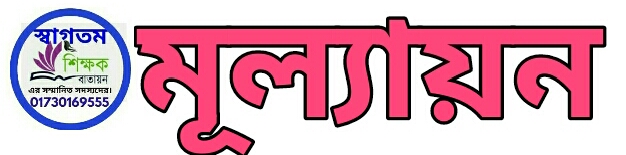 বিকল্প সমাধান
.
bipulsarkar1977@gmail.com        ☎  01730169555
9/15/2020 11:42:35 PM
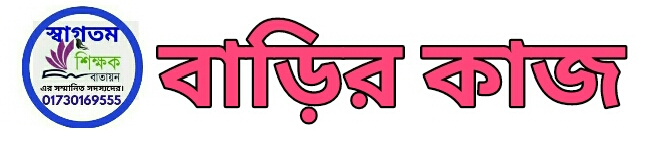 C
প্রশ্নঃ একটি গাছ ঝড়ে এমন ভাবে ভেংগে গেলো যে ,অবিচ্ছিন্ন ভাংগা অংশ দন্দায়মান অংশের সাথে 30˚ কোণ উৎপন্ন করে গাছের গোড়া থেকে 20 মিটার দূরে মাটি স্পর্শ করে। সম্পূর্ন গাছটির দৈর্ঘ্য নির্ণয় কর।
ক) উদ্দিপকের তথ্যানুসারে চিত্রটি আঁক এবং ব্যাখ্যা দাও।

খ) গাছটি কত উচ্চতায় ভেঙ্গেছিল তা নির্ণয় কর।

গ)  সম্পূর্ণ গাছটির দৈর্ঘ্য নির্ণয় কর।
bipulsarkar1977@gmail.com        ☎  01730169555
9/15/2020 11:42:35 PM
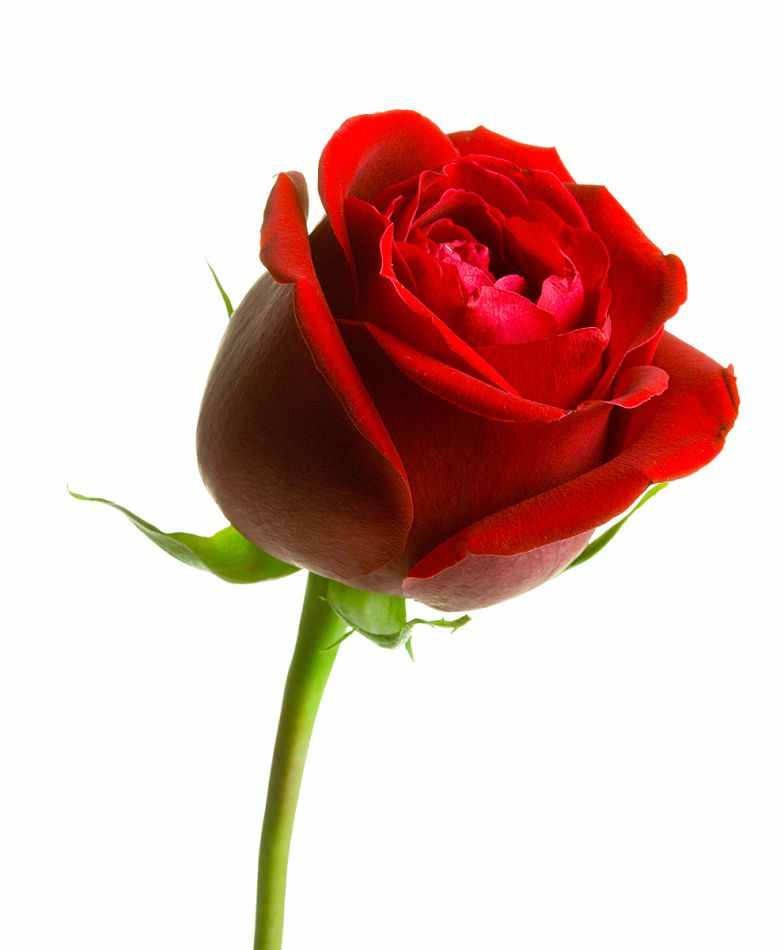 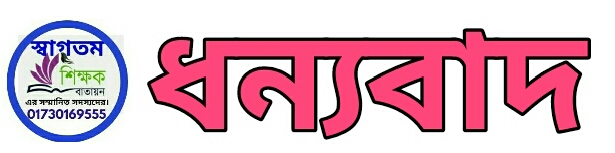